PBIS
PTO Presentation
‹#›
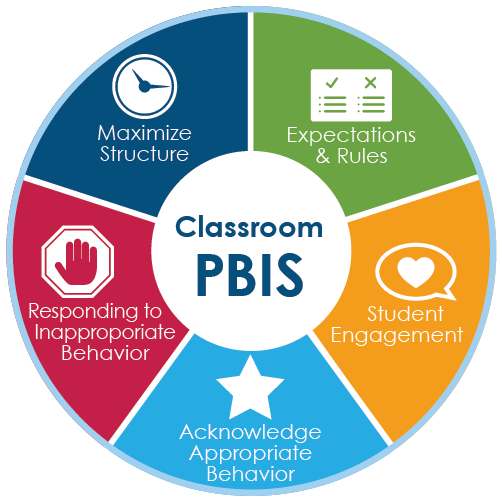 What is PBIS?
PBIS
Positive 
Behavior
Intervention
And 
Supports
‹#›
PBIS Matrix
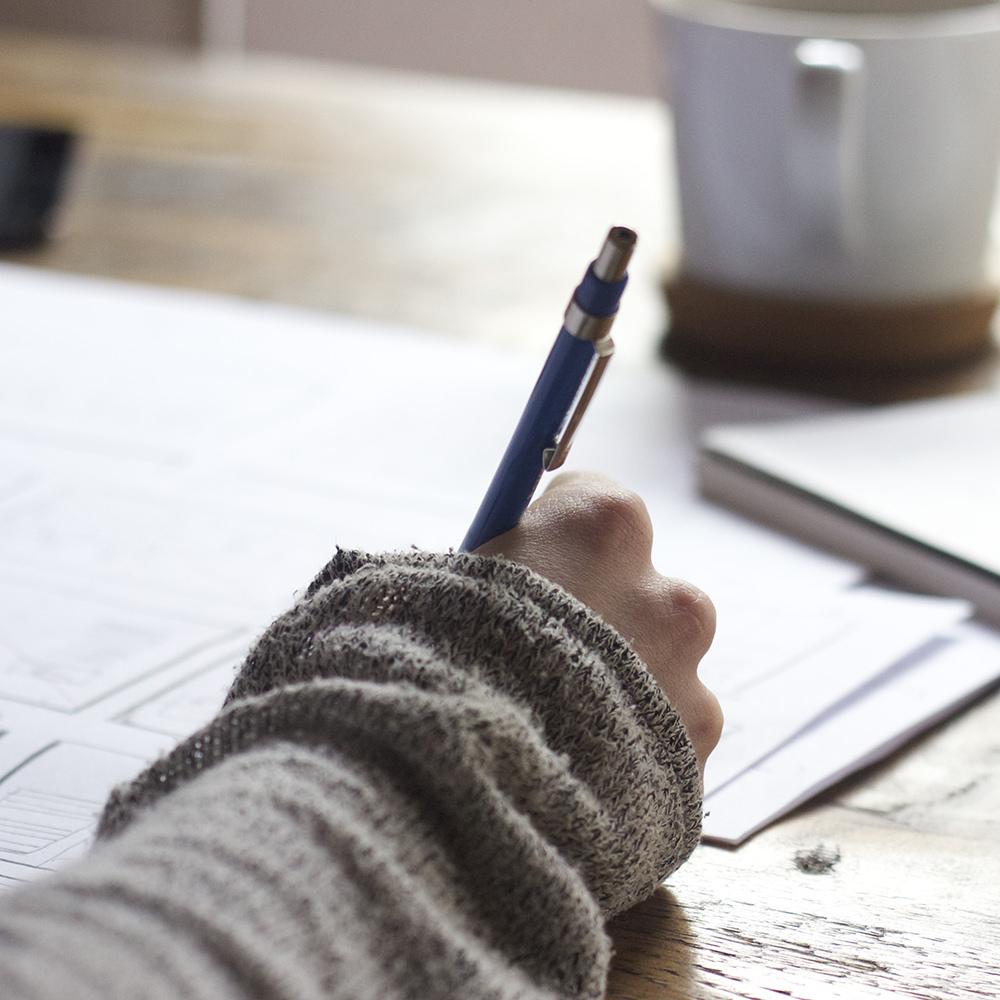 https://docs.google.com/document/d/14BoWf-qUv1yMfZuMQHHxCIcxeRGOePrSZ24hzwp0TmA/edit
https://www.youtube.com/watch?v=URR7A33ArTY
PBIS Video
‹#›
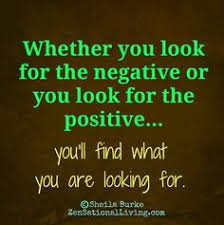 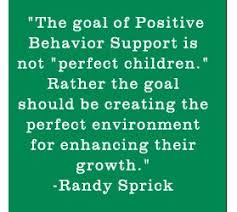 ‹#›
The 3 R’s
Bee Ready!

Bee Respectful!

Bee Responsible!
‹#›
PBIS Rewards
‹#›
Who can students earn points from?
ANYONE!

All staff at HG Blake are able to award points to all students!
‹#›
74,082
Whoa! That’s a big number! (Points awarded to students year-to-date)
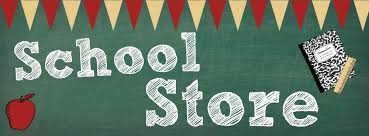 https://docs.google.com/document/d/1Q3FaWqQhBff95R0vCPJhh2kQ7e0VBXylKECLgxsbd08/edit
‹#›
‹#›
PBIS Rewards Store
https://app.pbisrewards.com/runstore.php
‹#›
Thanks!
Any questions?
You can contact me at lavdase@medinabees.org